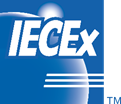 Certification to non-electrical standards
Status:
ExCBs with the ISO 80079-36 and -37 in their scope: 42 ExCBs out of 60 ExCBs in the IECEx 02 Scheme
Number of Certificates issued = 408 (can be more than one issue)
Number of Certificates in draft = 87
Number cancelled = 9
Email discussion in WG15 and with TC 31/SC 31M about ISO/IEC 80079-38 Equipment and components in explosive atmospheres in underground mines
IECEx ExMC WG15, Integration of non-electrical Standards
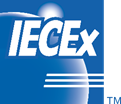 Outcome of email discussions:
Insufficient support to consider just issuing ExTRs to ISO/IEC 80079-38
Strong support to moving forwarding as soon as possible with a revision of the standard that would allow us to issue certificates 
Opportunity for collaboration between IECEx ExMCWG15 and IEC SC 31M MT80079-38, this could include the options of  joint meetings and for members of WG15 joining the MT (I am already a member)
 Next steps:
 I will work with MT convenor and a few other experts to come up with draft revision closer to our need for certification
The draft can be discussed by the MT and WG15, and appropriate changes made
The next draft should then be ready to be used for the standard’s formal revision process to start
IECEx ExMC WG15, Integration of non-electrical Standards